LA PIANIFICAZIONE FISCALE
Consigli pratici per impostare correttamente la pianificazione fiscale del 2019
Classe MBS – 21 novembre 2018 
Cristina Marchesini
MI PRESENTO
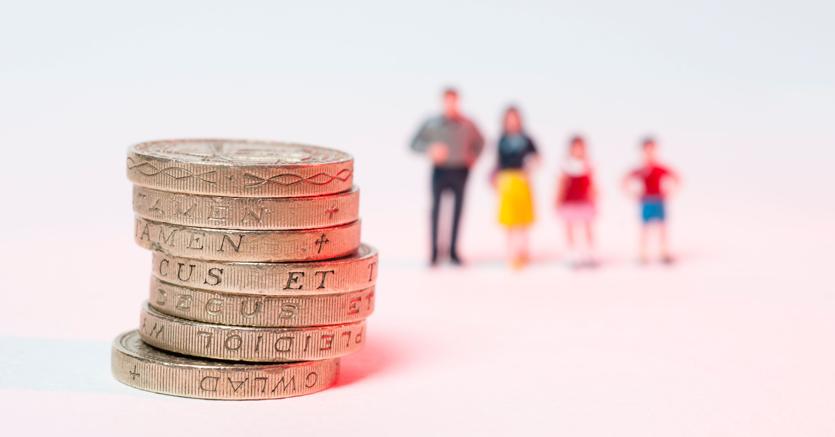 Mi chiamo Cristina Marchesini e sono CONSULENTE DEL LAVORO E CONSULENTE FISCALE
Opero nelle province di BOLOGNA – MODENA - PARMA
OGGI VI PARLO DI…
PIANIFICAZIONE FISCALE
NOVITA’ CHE CI RIGUARDANO
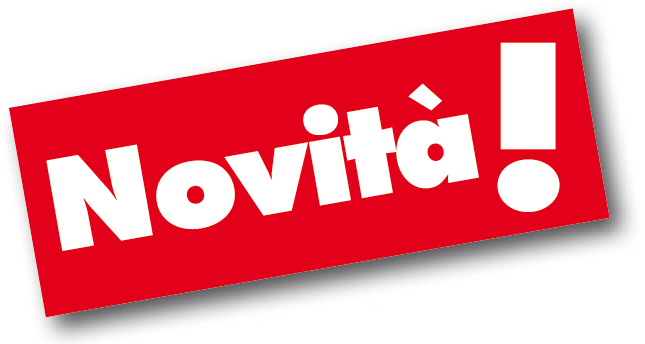 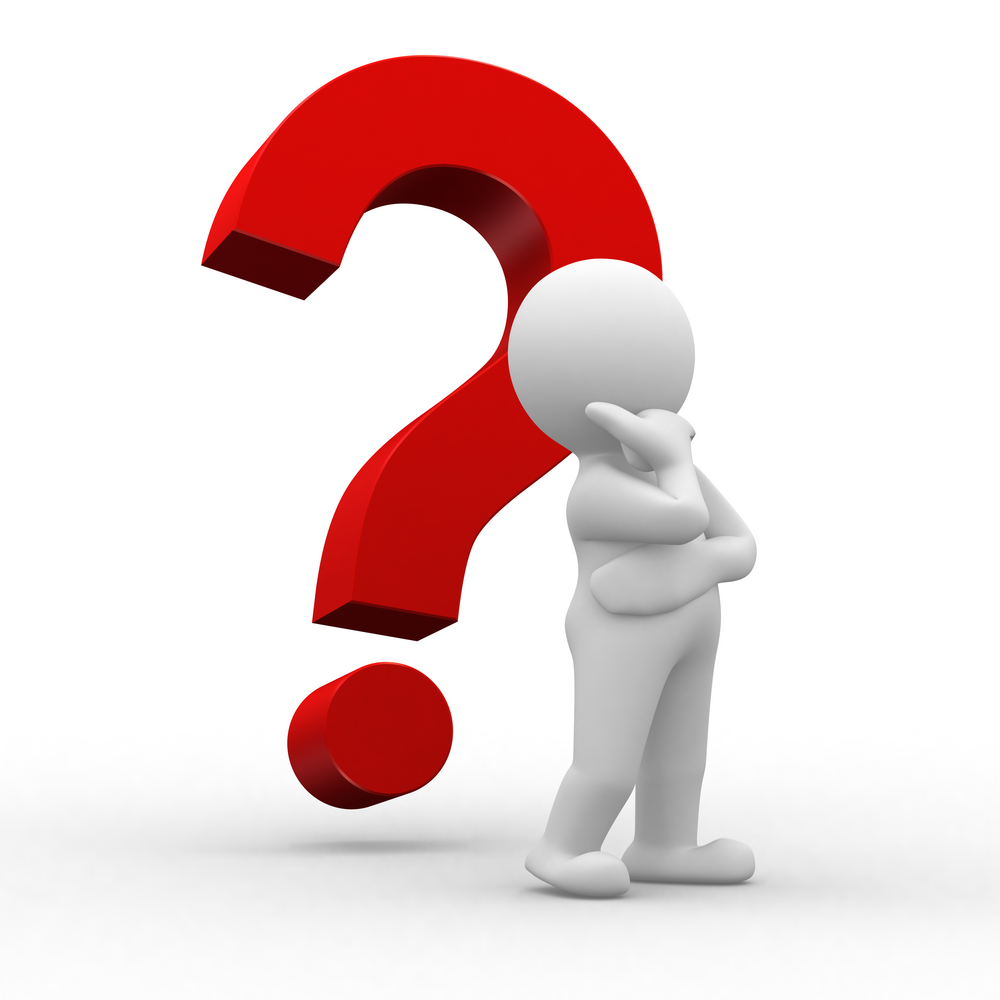 QUALI DIFFICOLTA’ INCONTRIAMO NELL’ORGANIZZARE GLI ASPETTI FISCALI DELLA NOSTRA AZIENDA?
1.
NON DELEGARE AGLI ALTRI L’INCONTRO COL TUO CONSULENTE FISCALE!
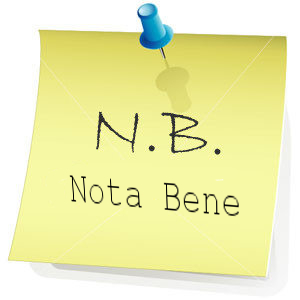 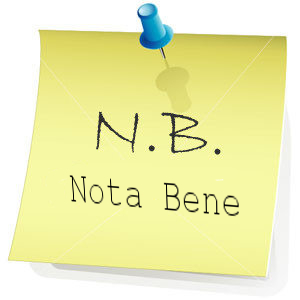 2.
AMMINISTRARE BENE LA TUA AZIENDA E’ UN OTTIMO INVESTIMENTO!
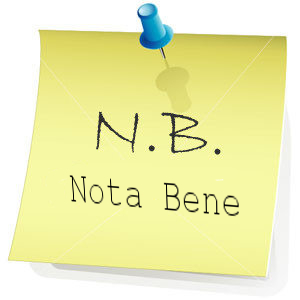 3.
INCONTRA IL TUO CONSULENTE FISCALE ALMENO 2 VOLTE L’ANNO!
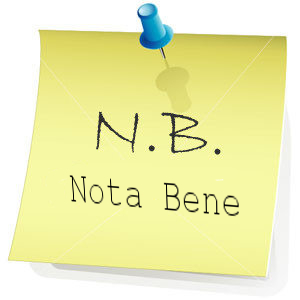 4.
CHIEDI 
SEMPRE LE FATTURE INERENTI LA TUA ATTIVITA’
5.
RACCOGLI I DOCUMENTI, CONSEGNALI E SEGNATI UN ELENCO DEI COSTI!
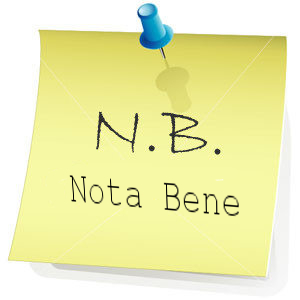 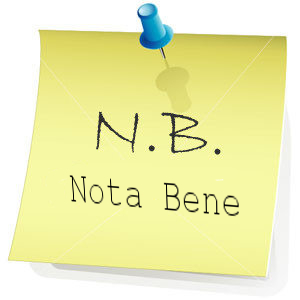 6.
CONOSCI LE SCADENZE PER PREPARARTI IN ANTICIPO!
7.
CONOSCI LE REGOLE MINIME DI DETRAIBILITA’ DEI COSTI
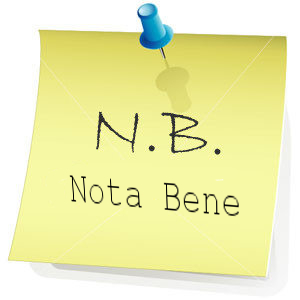 QUINDI:SE TU TI ORGANIZZI, NON AVRAI PIU’ SORPRESE!
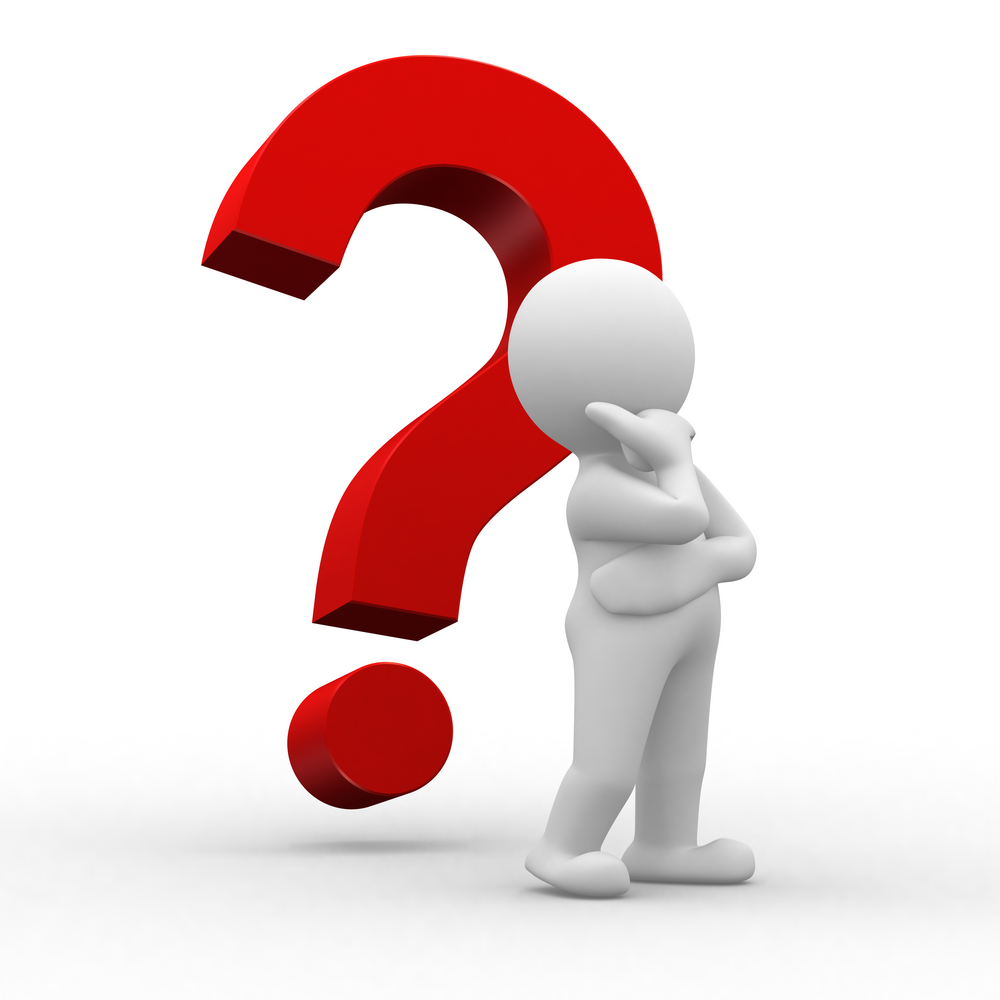 E ORA, IN QUESTO MOMENTO DELL’ANNO, COSA CI ASPETTA?
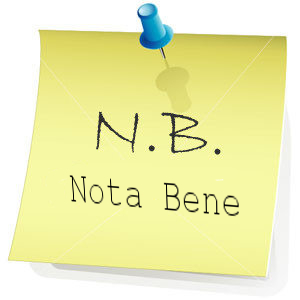 30 NOVEMBRE
ACCONTO TASSE E CONTRIBUTI RELATIVI ALL’ANNO 2018
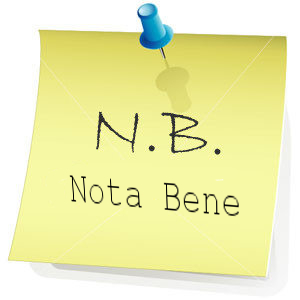 27 DICEMBRE
ACCONTO IVA RELATIVO AL 4° TRIMESTRE 2018 O AL MESE DI DICEMBRE
Per l’acconto del 30 novembre.
Potreste applicare una riduzione sull’acconto
Oppure in controtendenza alcuni imprenditori  aumentano gli acconti per pagare meno il prossimo anno…
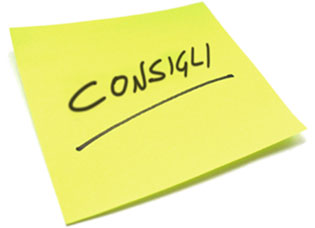 SE CONOSCI QUANTO SPENDERAI
Puoi accantonare tutti i mesi una cifra che ti permetterà di pagare le imposte senza avere problemi di liquidità
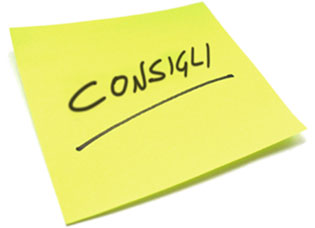 Per l’acconto IVA del 27 dicembre.
Si tratta dell’88% dell’IVA del 4 trimestre dell’anno precedente (o il mese di dicembre dell’anno precedente per chi liquida ogni mese)
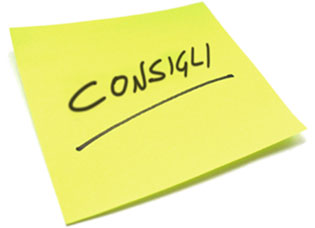 ACCANTONA L’IVA DA VERSARE
Ti troverai a non avere sorprese
Non correrai il rischio di averla già spesa!
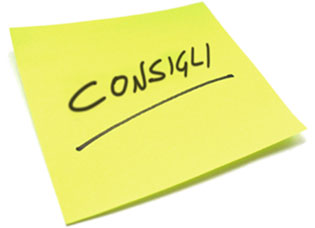 QUINDI:A GUARDAR BENE, SE FATE I CONTI, OGGI VOI DOVRESTE GIA’ SAPERE COSA PAGHERETE IL PROSSIMO ANNO A GIUGNO 2019.
QUINDI:1. CHIEDERE I DATI2. SCADENZIARE ED ORGANIZZARE I PAGAMENTI
APRI UN CONTO CORRENTE A ZERO SPESE
Ci giri gli accantonamenti per IVA e tasse
Lo fai ogni volta che incassi i soldi di una fattura
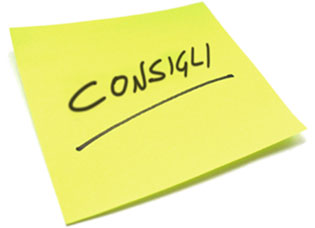 SE SEI UN LIBERO PROFESSIONISTA
Se lavori in prevalenza con aziende ti viene trattenuto durante l’anno il 20%
Per cui durante l’anno stai già facendo un accantonamento
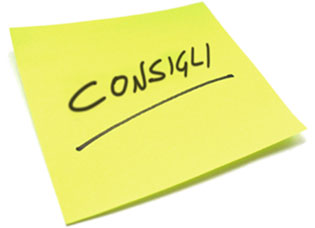 NUOVO LIMITE PER IL REGIME FORFETTARIO
FINO A 65.000 EURO 
IMPOSTA SOSTITUTIVA 15%
Vale per tutte le tipologie di attività.
Non si applica l’IVA e la ritenuta d’acconto
Sono esonerati dall’obbligo della fatturazione elettronica
POSSONO ADERIRE DITTE INDIVIDUALI    E LIBERI PROFESSIONISTI (che non siano soci di società, anche di capitali non in trasparenza o dipendenti  che sono stati o sono dipendenti degli ultimi 24 mesi dell’azienda a cui fatturano)
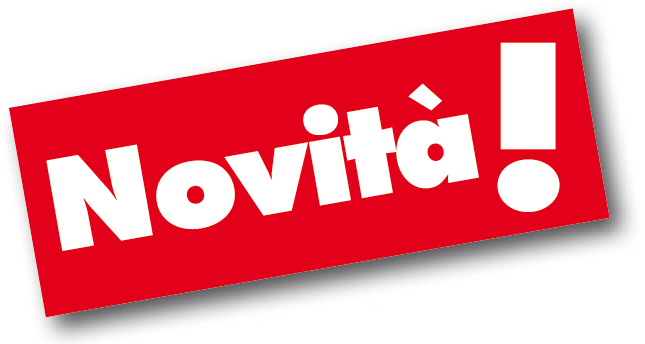 FLAT TAX
PER REDDITI DA 65.000 A 100.000
IMPOSTA SOSTITUTIVA 20%
Il calcolo dei costi non è forfettario
Vi sono le limitazioni di adesione come nel regime forfettario 
Non c’è l’esonero dalla fatturazione elettronica
CONSIGLIO: FARE UN CALCOLO DI CONVENIENZA E CERCARE DI NON SUPERARE I VOLUMI DI AFFARI INDICATI!
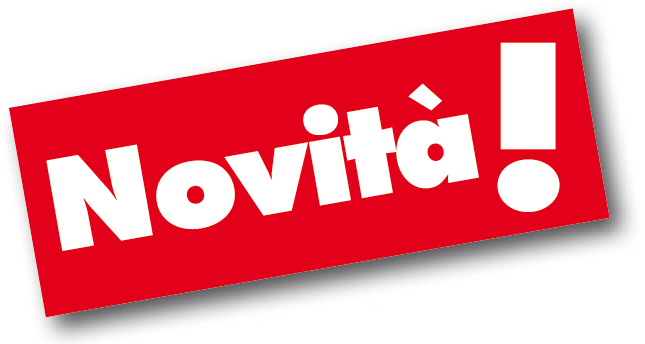 ESEMPIO FORFETTARI
Percentuale di redditività 78% = 50.700 (costi forfettari considerati Euro 14.300) (Le percentuali di redditività cambiano in base all’attività esercitata)
Contributi su 50.700,00, Euro 12.675,00
Imposta: 50.700 – 12.675= 38.025,00 x 15% = 5.704,00
Nella tassazione irpef attuale:
Con lo stesso volume di affari, anche considerando gli stessi costi del regime forfettario: Irpef 10.799,00
Risparmio 5.095,00
IDEALE: se non hai oneri personali elevati e se non hai costi superiori al regime forfettario
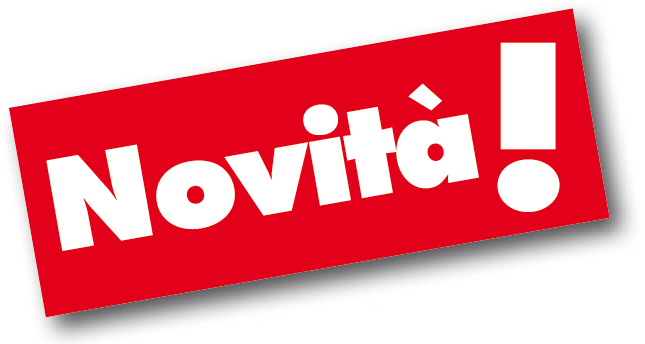 ROTTAMAZIONE TER
Per chi ha situazioni pregresse con l’Agenzia per la riscossione vale la pena fare una verifica
In questa nuova rottamazione,     da presentare entro il 30 aprile 2019, la grande novità sono i pagamenti dilazionati: 10 rate ripartite su un max di 5 anni.
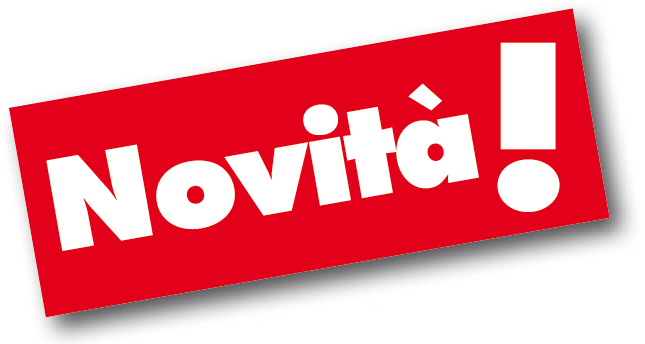 SANATORIE
‘NON E’ IMPORTANTE QUANTO SEI OCCUPATO, TROVA IL TEMPO PER RIFLETTERE, PENSARE, DARE E PIANIFICARE’					Jim Rohn
Scadenze fiscali 2019
16 febbraio - quarta rata inps 
16 marzo - iva quarto trimestre
16 maggio - iva primo trimestre
16 maggio - prima rata inps  
30 giugno - saldo e primo acconto tasse
30 giugno - diritto annuale camera di 
30 giugno - saldo inps 
20 agosto - iva secondo trimestre
20 agosto - secondo rata inps 
16 novembre - iva terzo trimestre
30 novembre - secondo acconto tasse
16 novembre - terza rata inps  
27 dicembre - acconto iva
(esempio scadenziario ditta indiv. Senza dip.)